CENNI  DI  ISTOLOGIA 
DEL 
TESSUTO MUSCOLARE
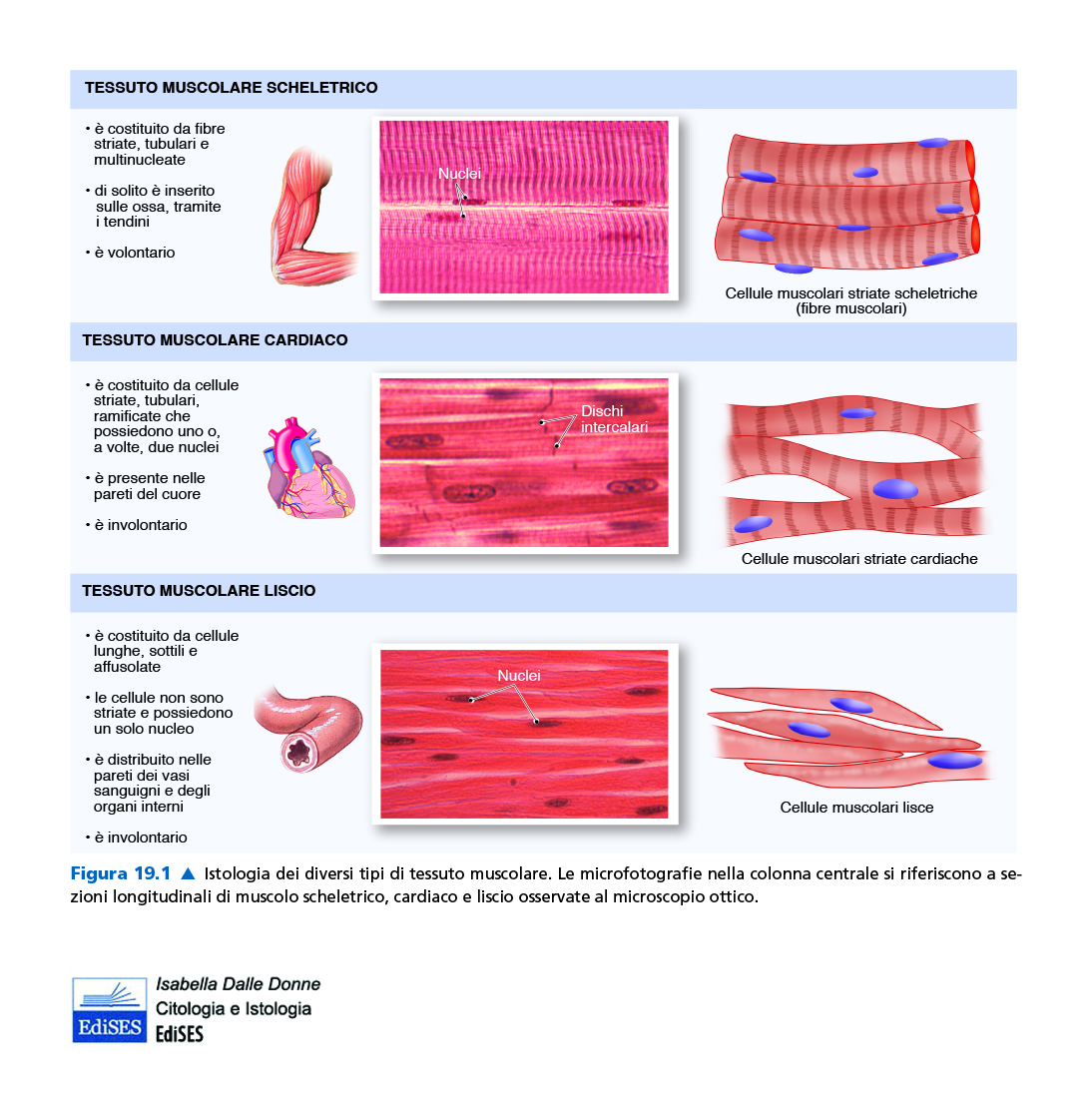 TESSUTO MUSCOLARE
È un tessuto di derivazione MESODERMICA, le cui 
proprietà peculiari del tessuto muscolare sono:

 ECCITABILITÀ 
 CONTRATTILITÀ
Le CELLULE MUSCOLARI possono essere STRIATE o LISCE a seconda della presenza o assenza, di MIOFILAMENTI nel loro citoplasma disposti in maniera ordinata e ripetuta da formare un’ alternanza di BANDE CHIARE e BANDE SCURE, meglio apprezzabili con il microscopio a Luce Polarizzata (Polarizzatore).
TERMINOLOGIA SPECIFICA relativa al Tessuto Muscolare
SARCOPLASMA = Citoplasma

SARCOLEMMA = Plasmalemma 
      (ossia Membrana Plasmatica)

RETICOLO SARCOPLASMICO (Sarcoplasmatico) = Reticolo Endoplasmico Liscio
MUSCOLATURA  LISCIA
È responsabile di movimenti involontari, essendo innervata dal Sistema Nervoso Autonomo

Costituisce la tonaca media dei vasi e la tonaca muscolare della maggior parte degli organi cavi ed è presente in forma di FIBROCELLULE
TESSUTO MUSCOLARE LISCIO
Va a costituire le TONACHE MUSCOLARI di quasi tutti  i visceri. 

E’ costituito da cellule mononucleate che non presentano striature e di dimensioni variabili da 10 a 500 m.

Hanno forma allungata, fusata, con un singolo nucleo centrale.

Non si riconoscono sarcomeri. I miofilamenti  si intersecano per tutto il citoplasma e si ancorano ai cosiddetti corpi densi localizzati o in rapporto con il sarcolemma o all’ interno del  sarcoplasma.

Si contrae in maniera lenta e ritmica.

Le cellule sono accoppiate funzionalmente come quelle cardiache attraverso specifici dispositivi giunzionali.
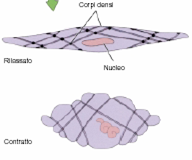 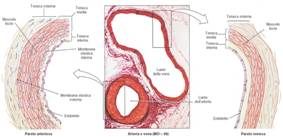 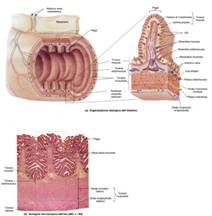 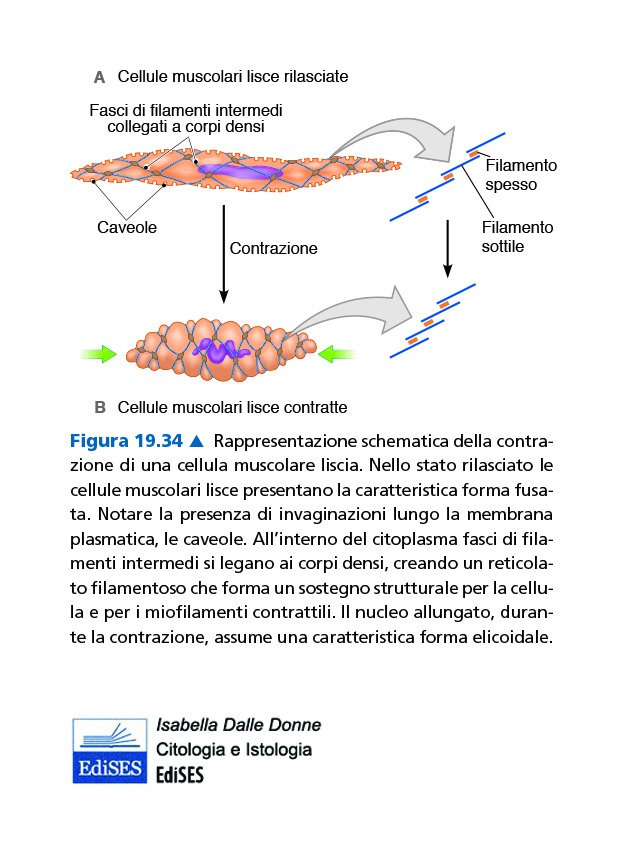 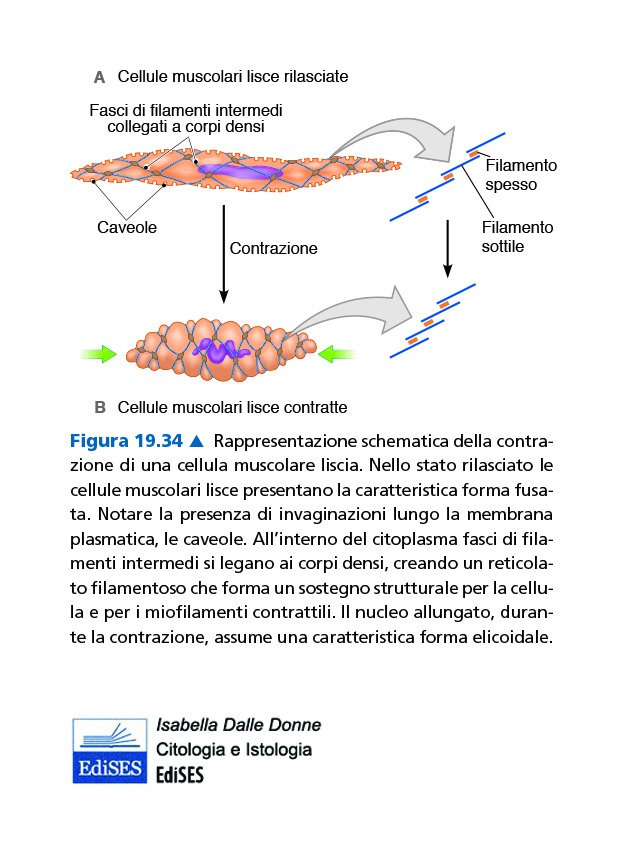 MUSCOLATURA STRIATA
Il tessuto muscolare striato comprende:

Tessuto Muscolare Striato Scheletrico: va a costituire Organi Pieni definiti MUSCOLI STRIATI SCHELETRICI, ossia la muscolatura cosiddetta (in maniera NON precisa) “volontaria”, controllata cioè dalla sezione “somatica” del sistema nervoso

Tessuto Muscolare Striato Cardiaco che costituisce la muscolatura  del miocardio, ossia la tonaca media del cuore,che è in grado di compiere movimenti involontari con una stimolazione “intrinseca” allo stesso miocardio (tramite il Tessuto di Conduzione o Miocardio Specifico), regolata dal Sistema Nervoso Autonomo.
TESSUTO MUSCOLARE STRIATO SCHELETRICO
Costituisce la muscolatura del Sistema Locomotore. È presente, inoltre, nella laringe, nella faringe, nella lingua e nel terzo superiore (porzione superiore) dell’esofago.
Le cellule sono allungate (fino a 30 cm), di diametro compreso tra 10 e 100 m, sono denominate FIBRE MUSCOLARI SCHELETRICHE,e sono plurinucleate
È definito un SINCIZIO PLURINUCLEATO derivante dalla fusione di cellule progenitrici definite MIOBLASTI
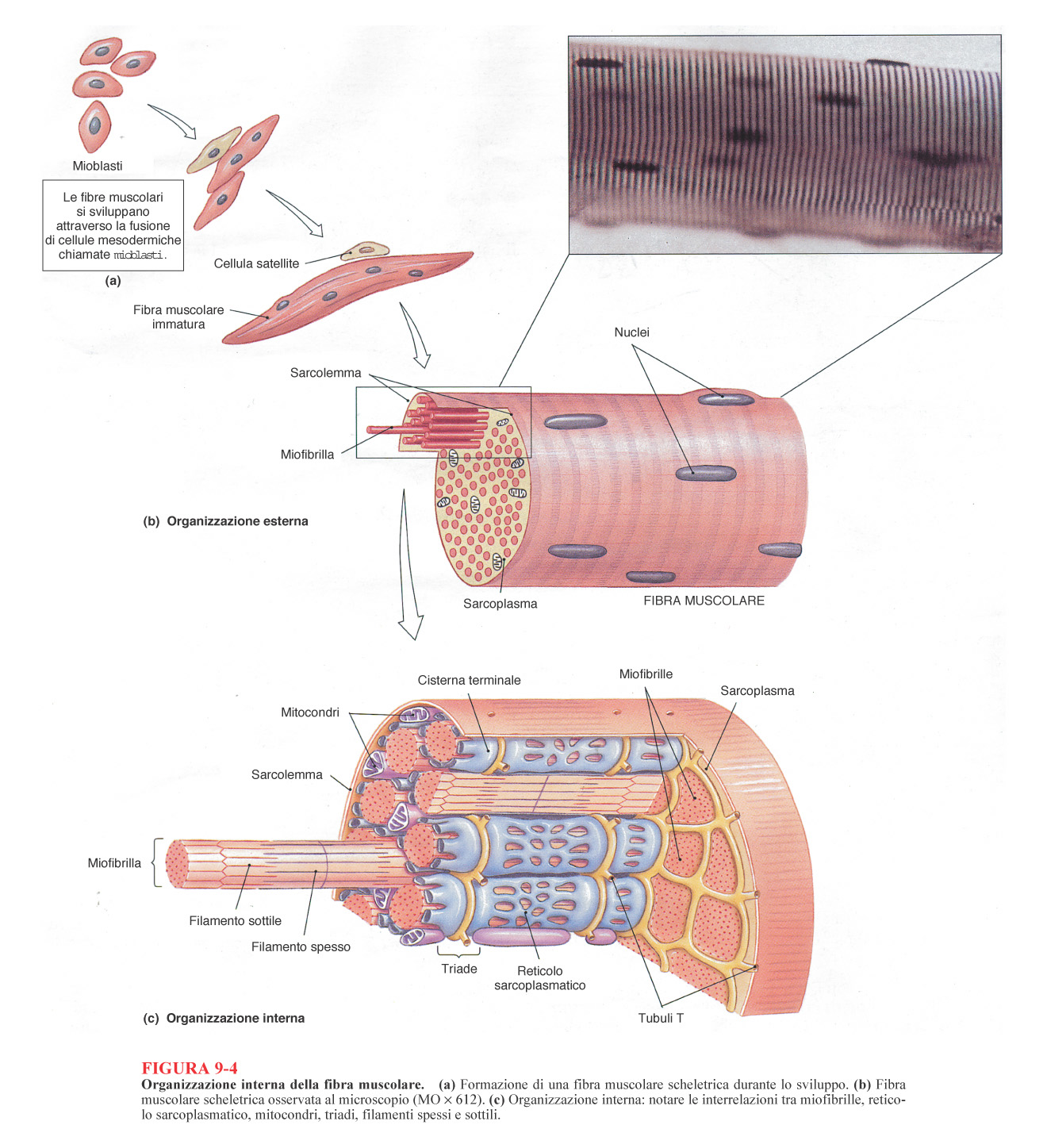 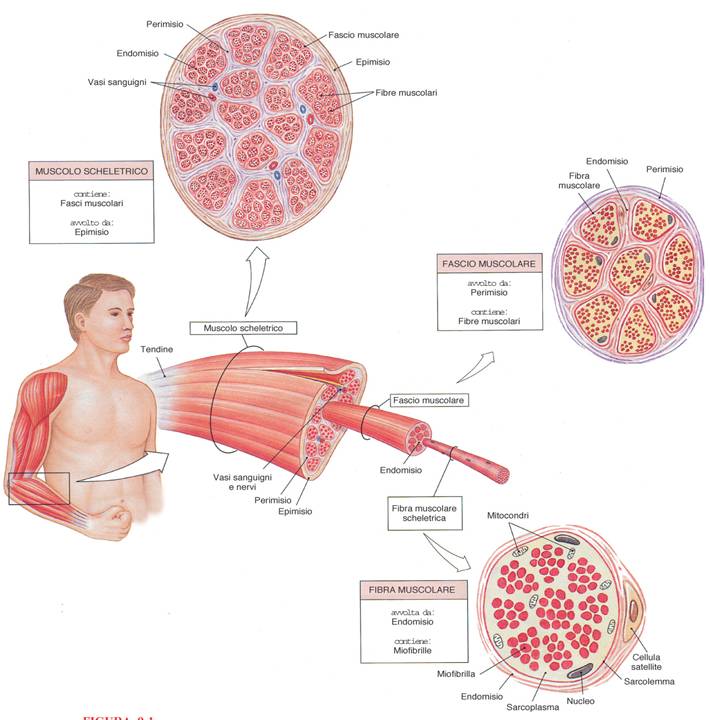 ORGANIZZAZIONE GERARCHICA

Muscolo Scheletrico
(avvolto da Epimisio)


Fascio di Fibre
(avvolto da Perimisio)



Fibra Muscolare
(avvolta da Endomisio, ossia Lamina Basale e Fibre Reticolari)
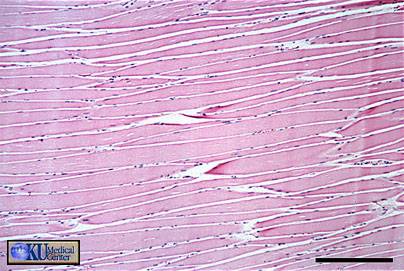 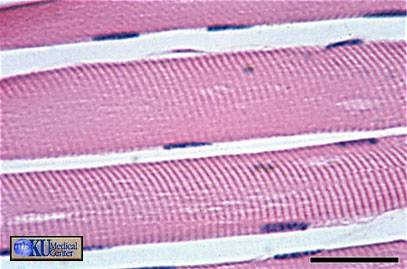 MICROGRAFIE di TESSUTO MUSCOLARE 
STRIATO SCHELETRICO
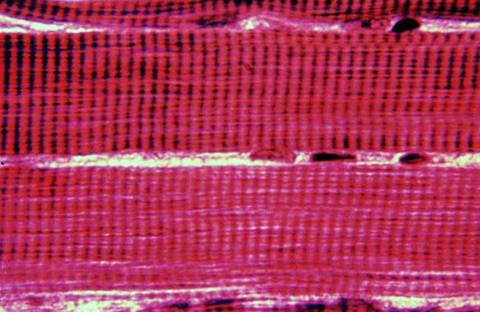 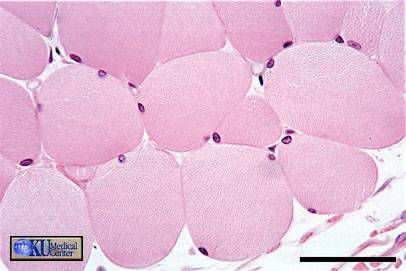 CARATTERISTICHE MORFOLOGICHE PECULIARI 
DELLA FIBRA MUSCOLARE STRIATA

MIOFIBRILLE con Filamenti Sottili (ACTINA) e 
                               Filamenti Spessi (MIOSINA)
RETICOLO SARCOPLASMATICO
SISTEMA TUBULI TRASVERSI (a T)         TRIADE
CISTERNE TERMINALI
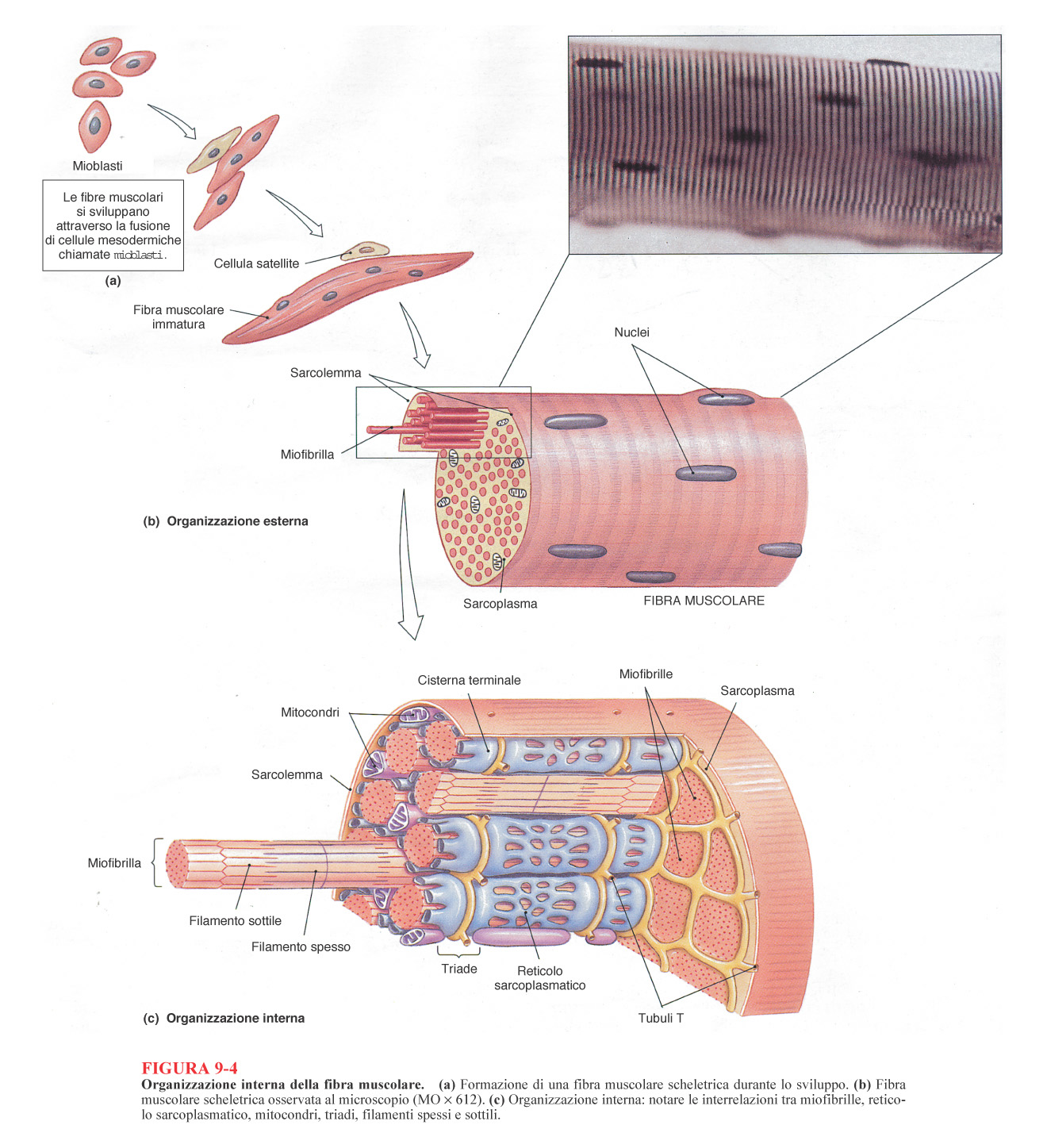 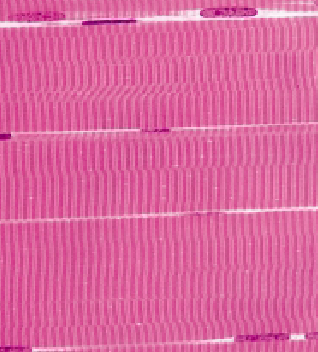 La striatura visibile al microscopio ottico (bande chiare e bande scure) deriva dalla disposizione ordinata dei miofilamenti nell’ ambito delle miofibrille che presentano un regolare allineamento
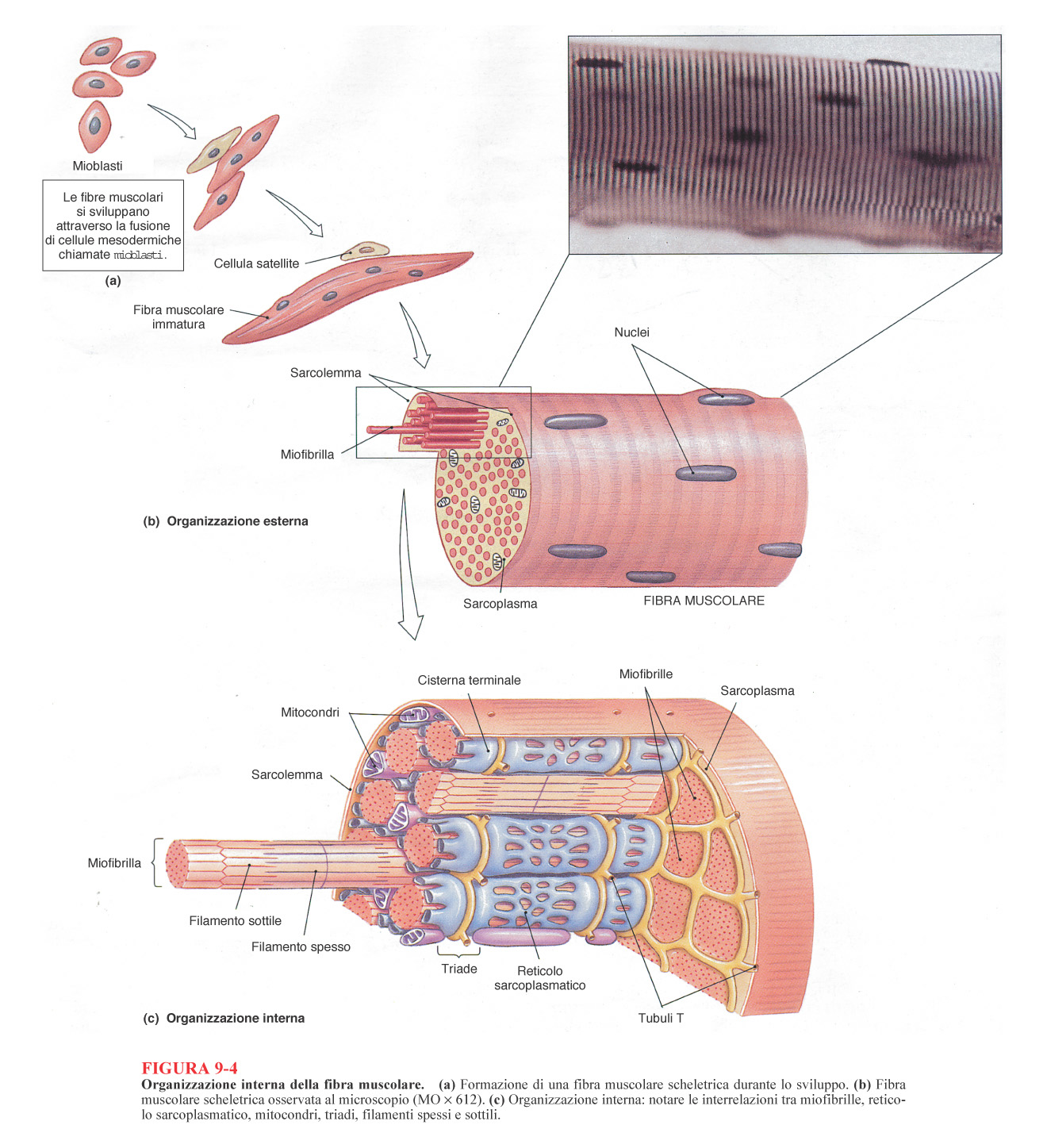 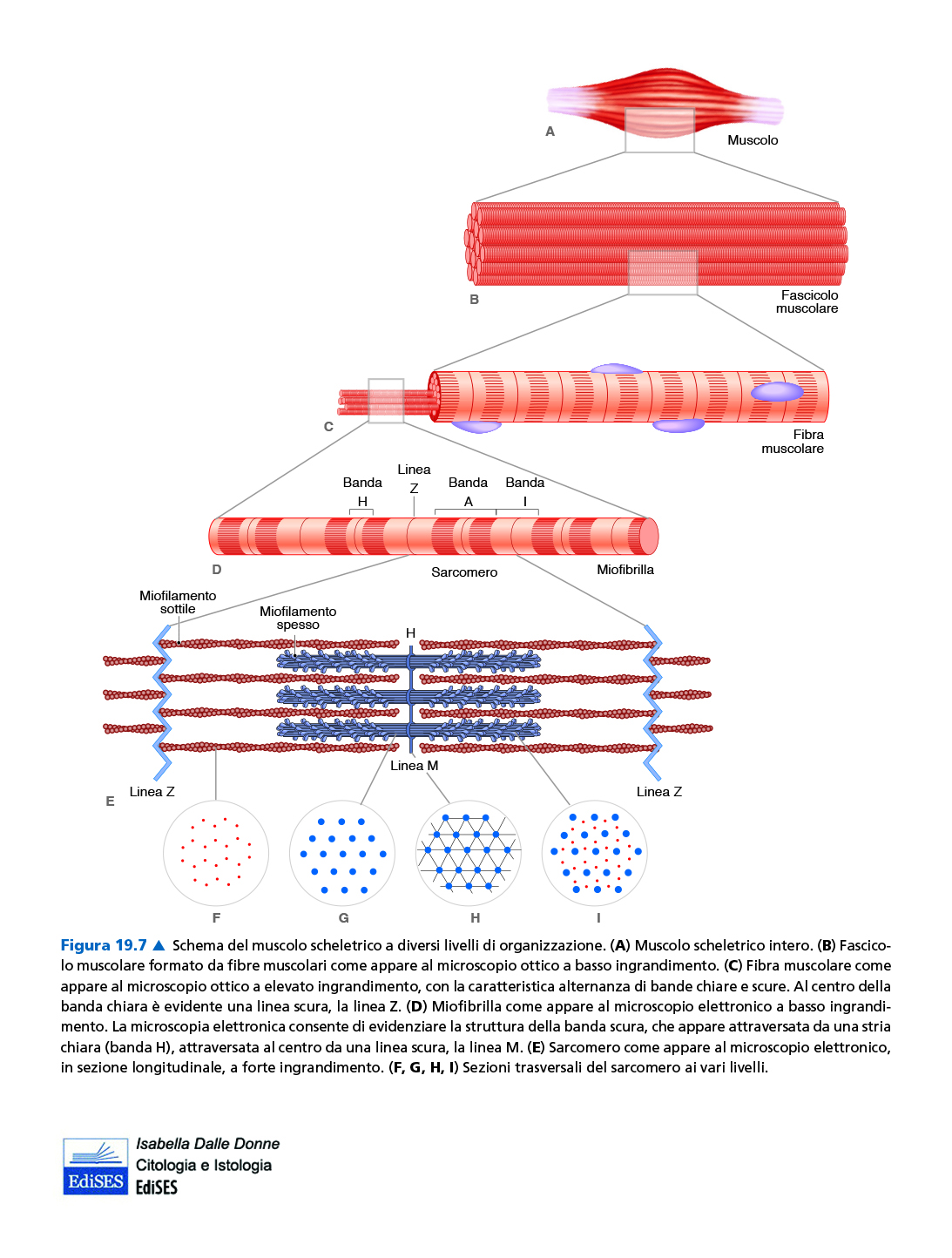 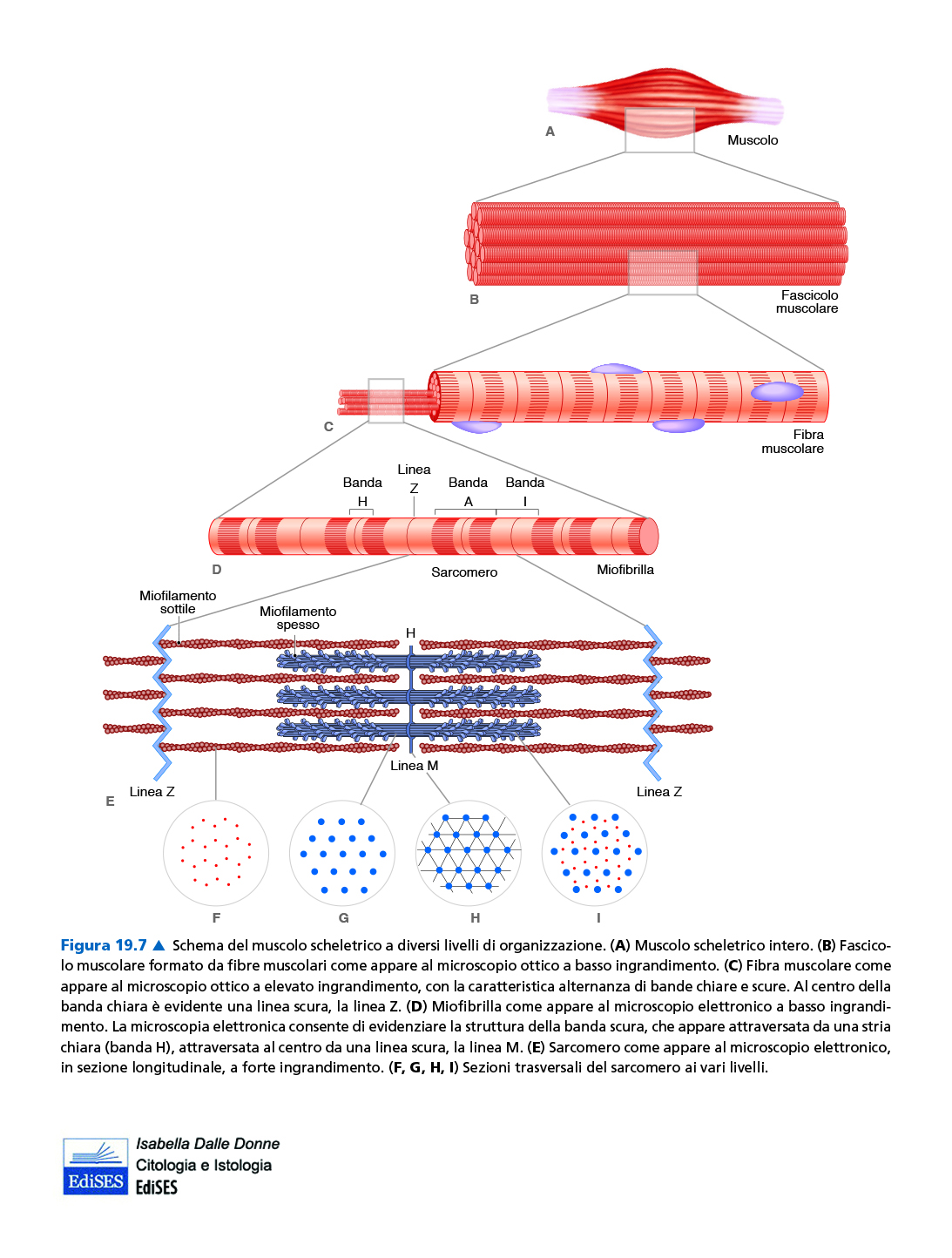 ORGANIZZAZIONE DELLA STRIATURA TRASVERSALE nel Tessuto Muscolare Striato(Scheletrico e Cardiaco “di Lavoro”)
BANDA A (scura), detta Anisotropa al Microscopio Polarizzatore (Miofilamenti SOTTILI e SPESSI)

BANDA I (chiara), detta Isotropa al Microscopio Polarizzatore (Miofilamenti SOTTILI)

LINEA Z (scura, inclusa nella Banda I, vi inseriscono Miofilamenti SOTTILI), apprezzabile al TEM. Tra due Linee Z si delimita il SARCOMERO (la minima UNITA’ CONTRATTILE)

Nell’ ambito della Banda A, al TEM è riscontrabile la BANDA H (più chiara, Miofilamenti SPESSI), suddivisa a metà dalla LINEA  M (interconnessione tra Miofilamenti Spessi e Sottili)
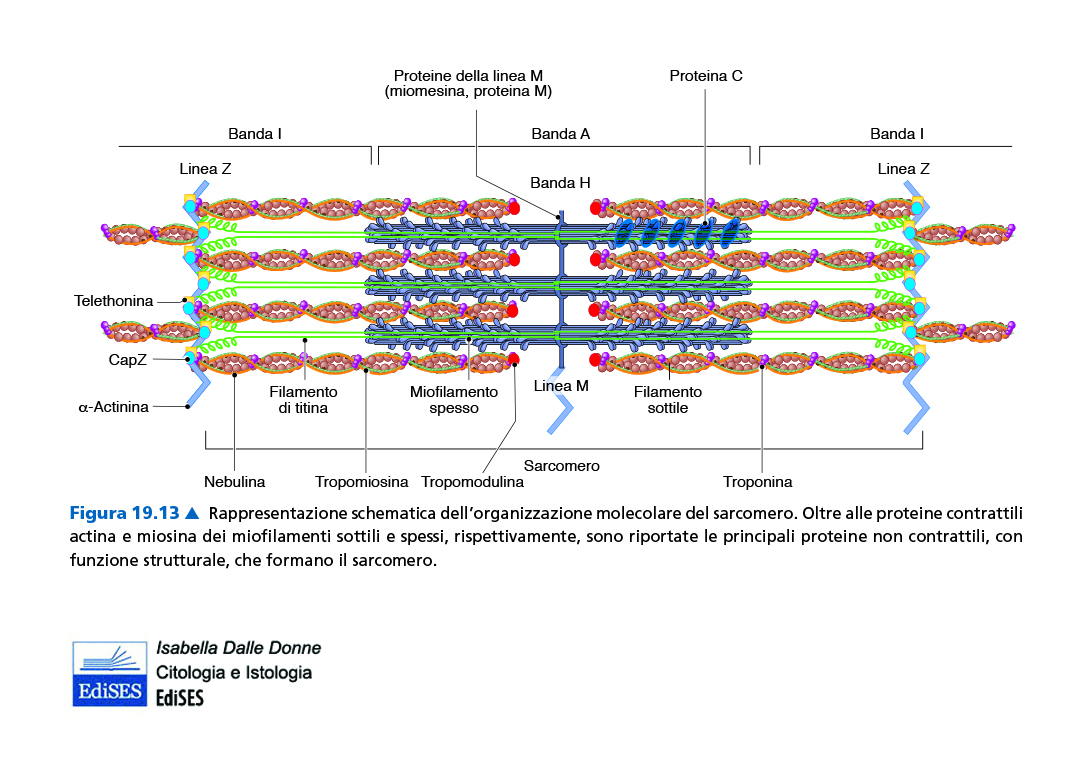 MIOFIBRILLE
Decorrono longitudinalmente nella fibra (o nella fibrocellula cardiaca):

MIOFILAMENTI SPESSI (MIOSINA, larghezza 15 nm): occupano la Banda A
MIOFILAMENTI SOTTILI (ACTINA, TROPONINA e TROPOMIOSINA, larghezza 8 nm): si inseriscono alla Linea Z

I due tipi di miofilamenti, che decorrono tra loro paralleli, si interconnettono entro la Banda A, dove ciascun filamento spesso è circondato da 6 filamenti sottili, disposti ai vertici di un esagono
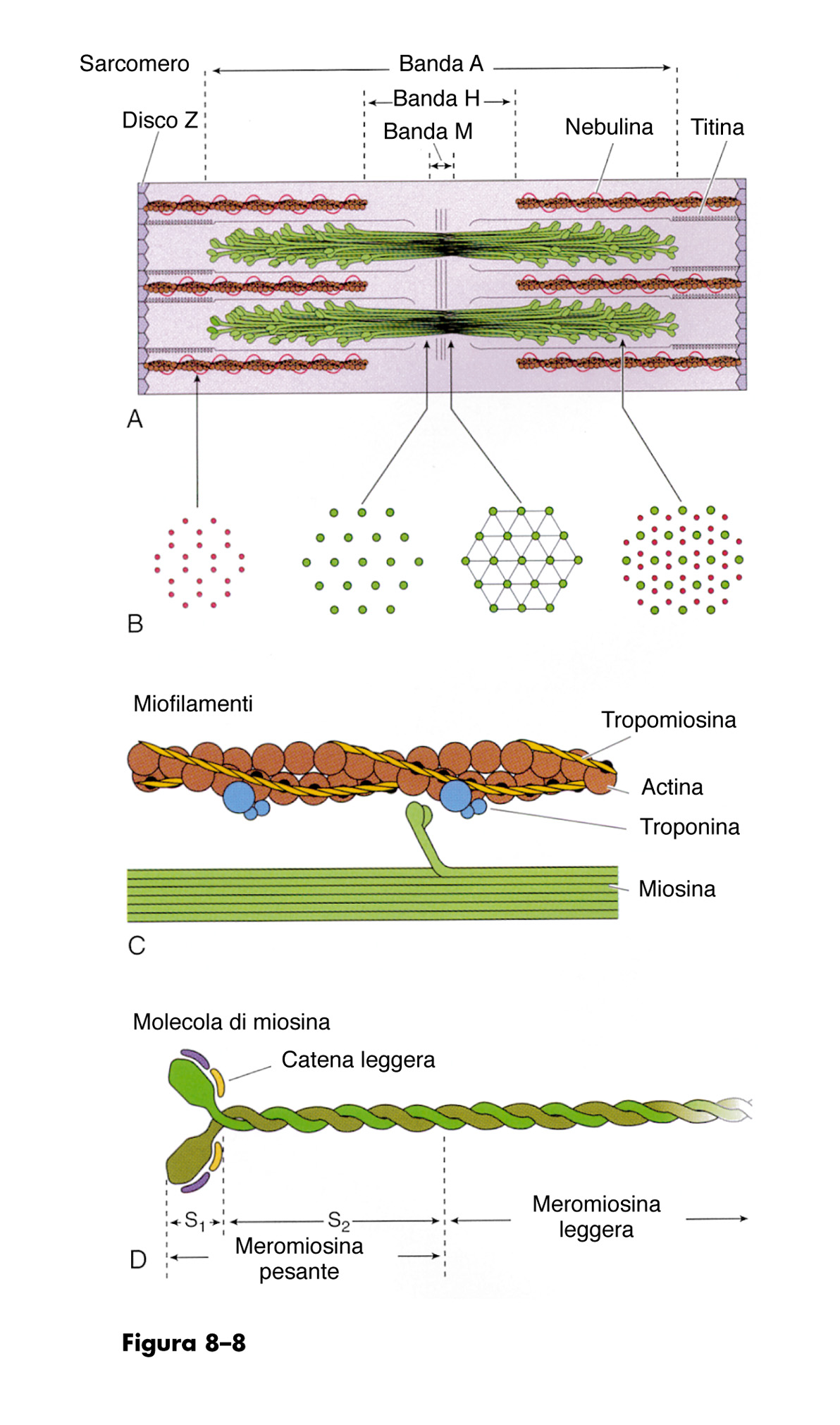 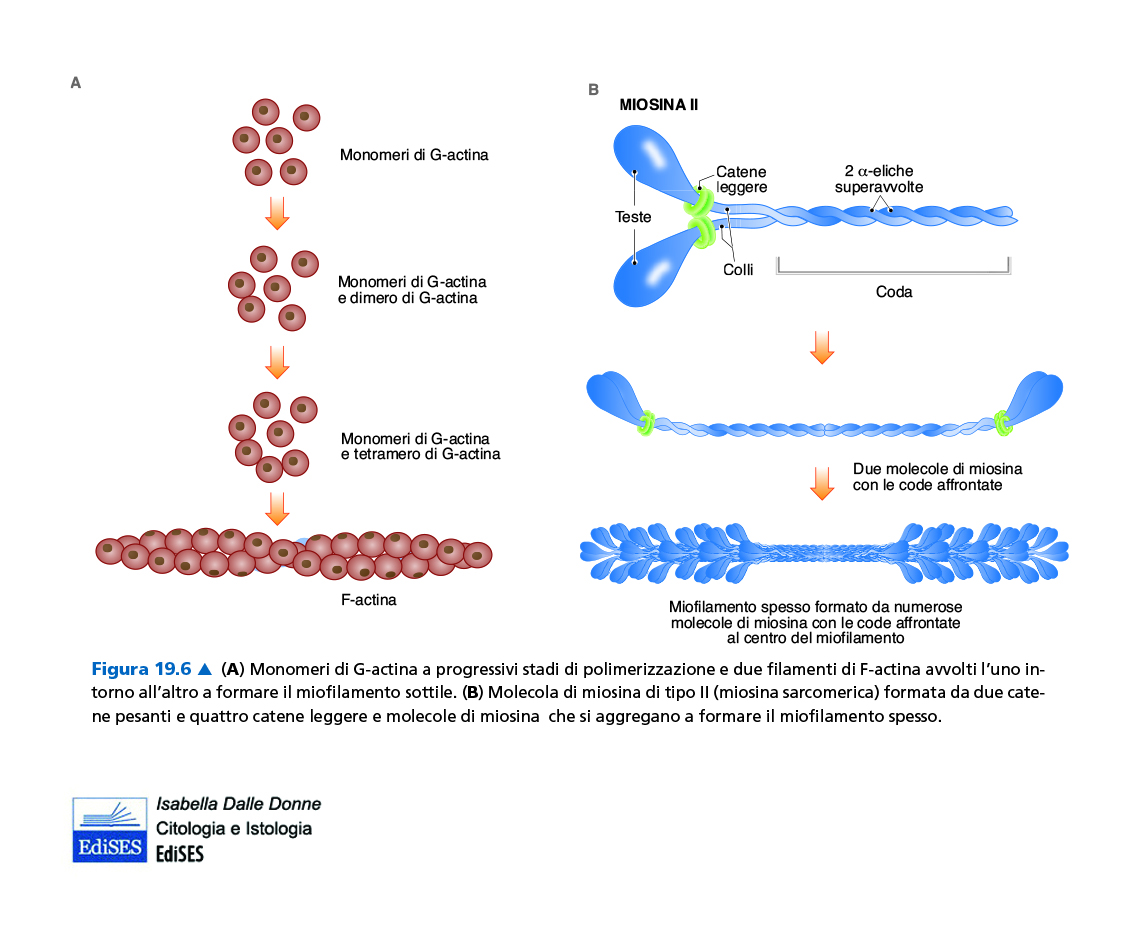 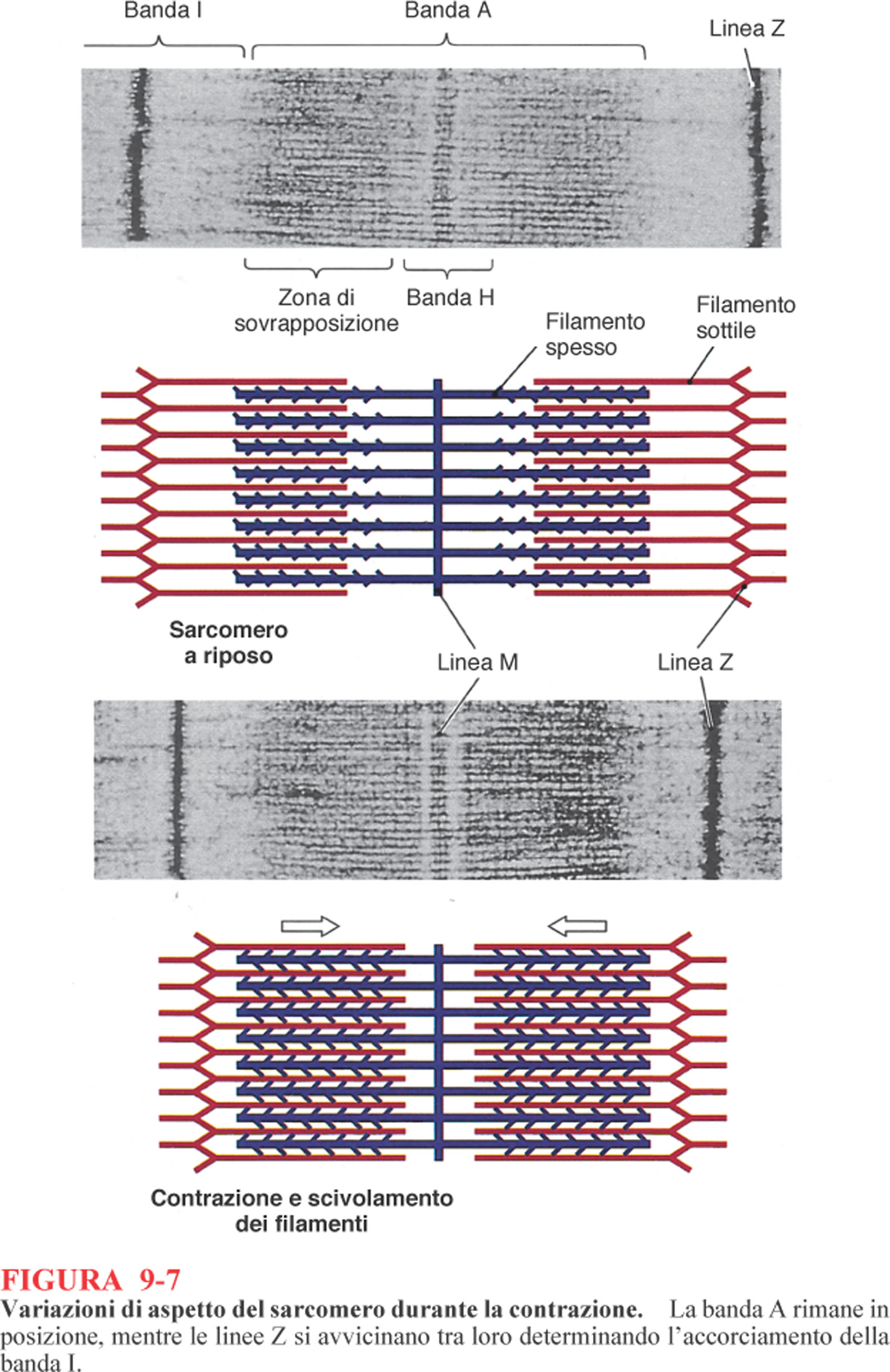 Banda I
Banda I
La contrazione muscolare prevede lo scorrimento reciproco dei miofilamenti sottili di F-actina su quelli spessi di miosina. In questo modo il sarcomero si accorcia, la banda I  si riduce, mentre la banda A rimane inalterata
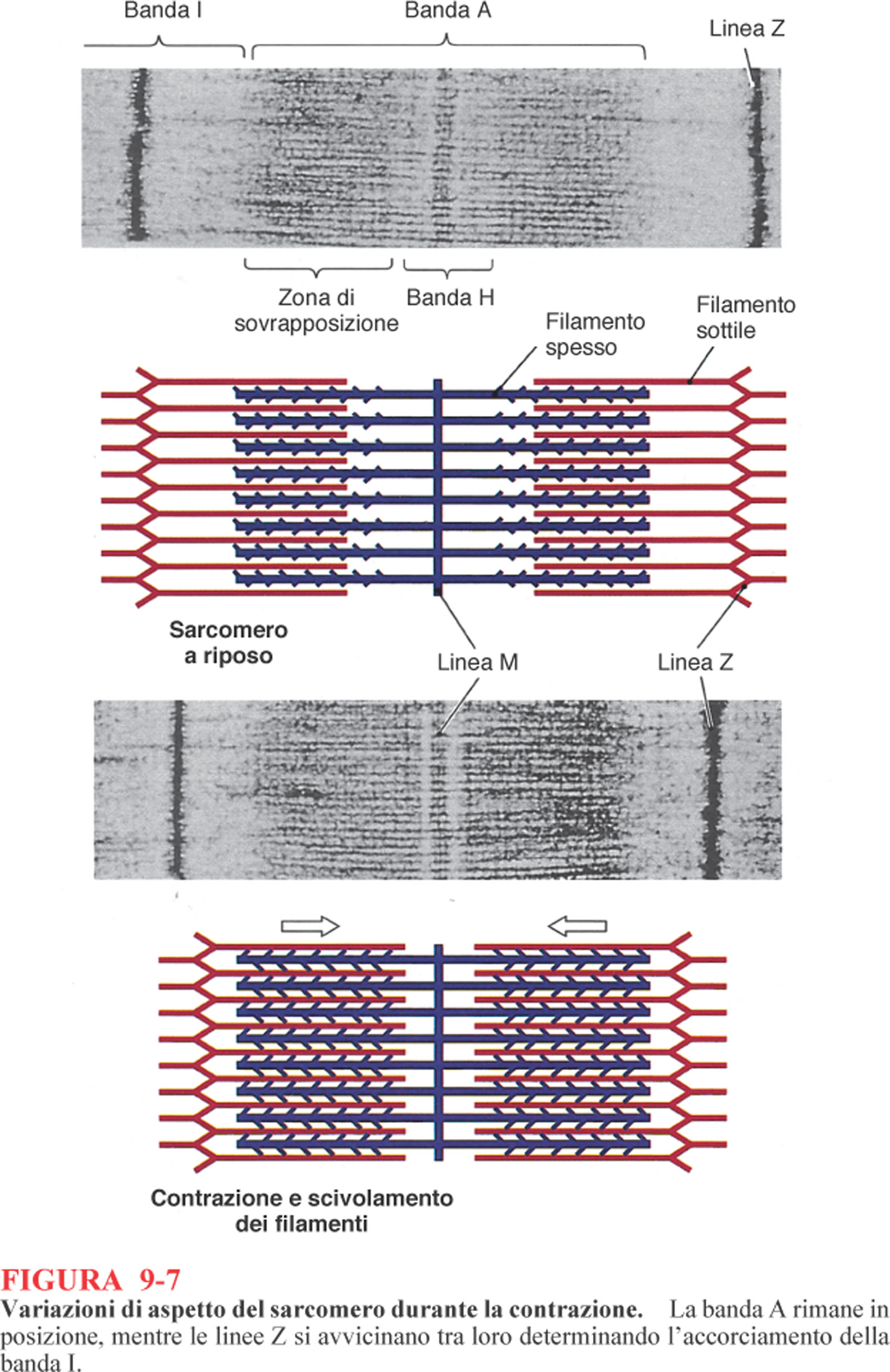 Banda I
Banda I
RETICOLO SARCOPLASMATICO e SISTEMA DEI TUBULI TRASVERSI (Tubuli a “T”) e CISTERNA TERMINALE (TRIADE)
Il Reticolo Sarcoplasmico è coinvolto nella liberazione di Cationi Ca2+   
 
Per garantire la liberazione di Cationi Ca2+ particolarmente nelle fibre muscolari più grandi sono coinvolti i Tubuli a T che formano una fitta rete anastomizzata (ossia intrecciata), che si diparte da invaginazioni del Sarcolemma, e trasmettono alle diverse regioni del Sarcoplasma la depolarizzazione indotta dal neuromediatore Acetilcolina a livello della Placca Motrice.

Le Cisterne Terminali sono espansioni del Reticolo Sarcoplasmico in prossimità del Tubulo a T

Questo Sistema globalmente gestisce la LIBERAZIONE di Ca2+ per la CONTRAZIONE e il suo RECUPERO nel Reticolo Sarcoplasmico al termine della contrazione stessa.
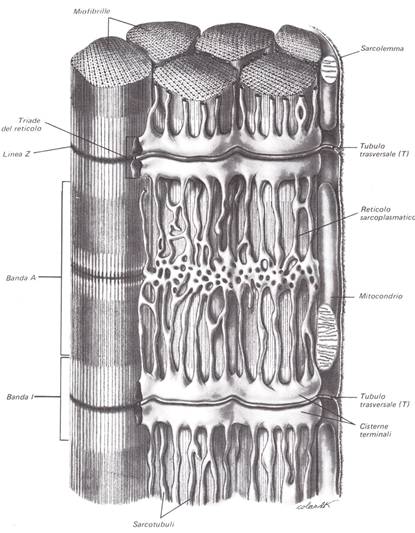 MECCANISMO DI GENERAZIONE
DELL’ IMPULSO NELLA FIBRA MUSCOLARE:
INNERVAZIONE MOTRICE SOMATICA 
e PLACCA MOTRICE
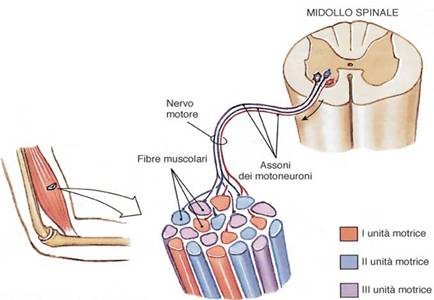 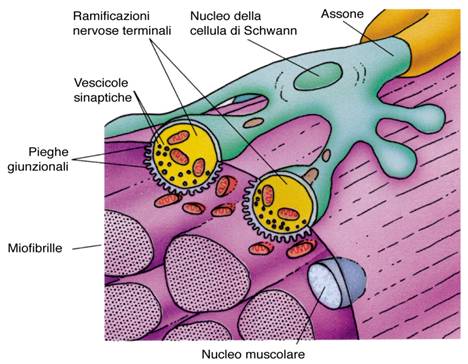 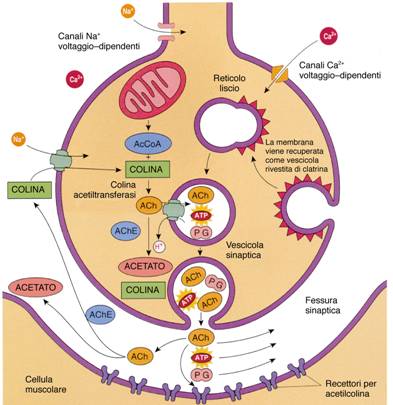 MIOFILAMENTI e RECIPROCO SCORRIMENTO
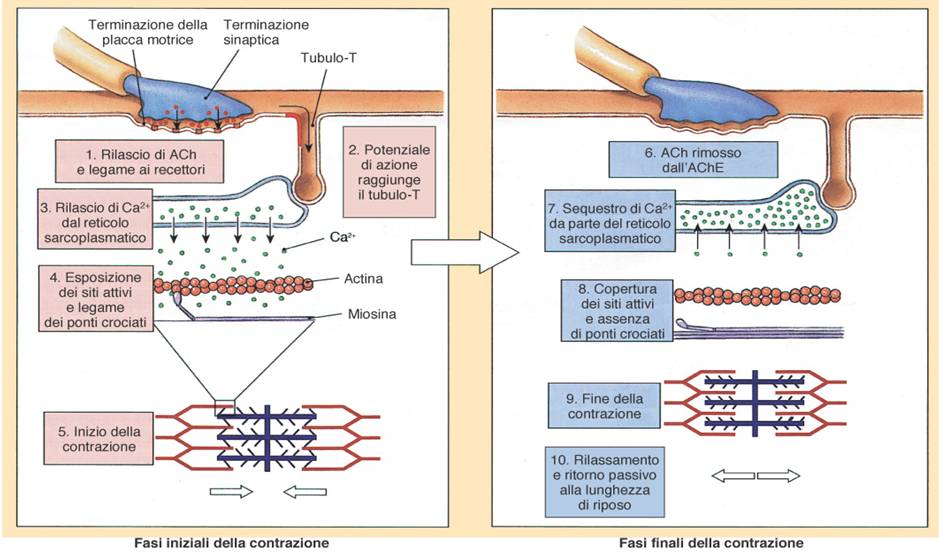 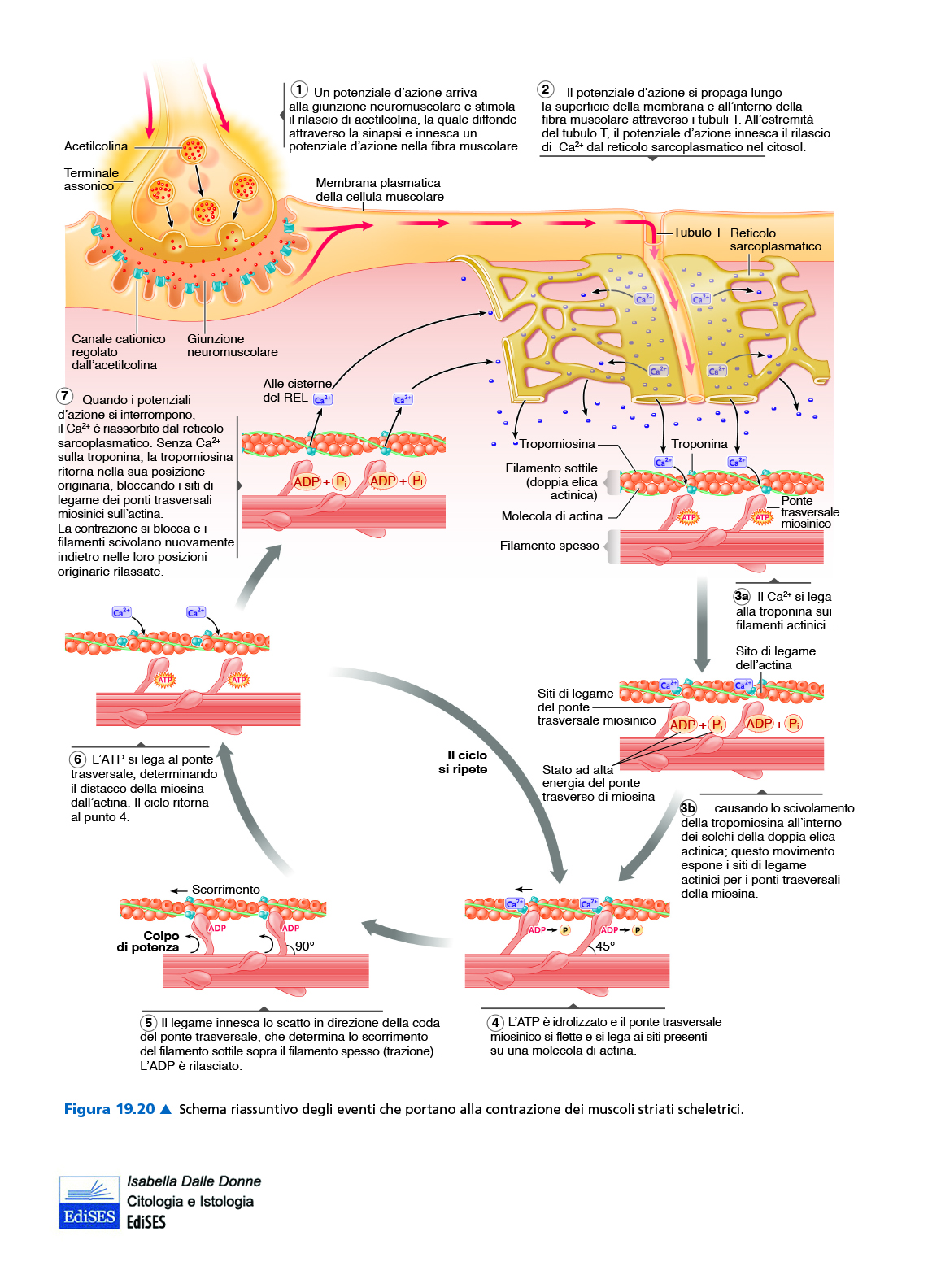 MIOGLOBINA e ETEROGENEITA’ delle FIBRE MUSCOLARI
Nel Sarcoplasma sono presenti: 
-GLICOGENO, come riserva metabolica;
- MIOGLOBINA: proteina simile all’ Emoglobina che lega O2.
Le FIBRE RAPIDE hanno diametro maggiore e sono definite BIANCHE, perché 
hanno scarsa mioglobina. si contraggono con forza e
per tempi brevi
Le FIBRE LENTE hanno diametro minore e sono definite ROSSE perché hanno molta mioglobina, sono in grado di contrarsi per un tempo più lungo delle precedenti
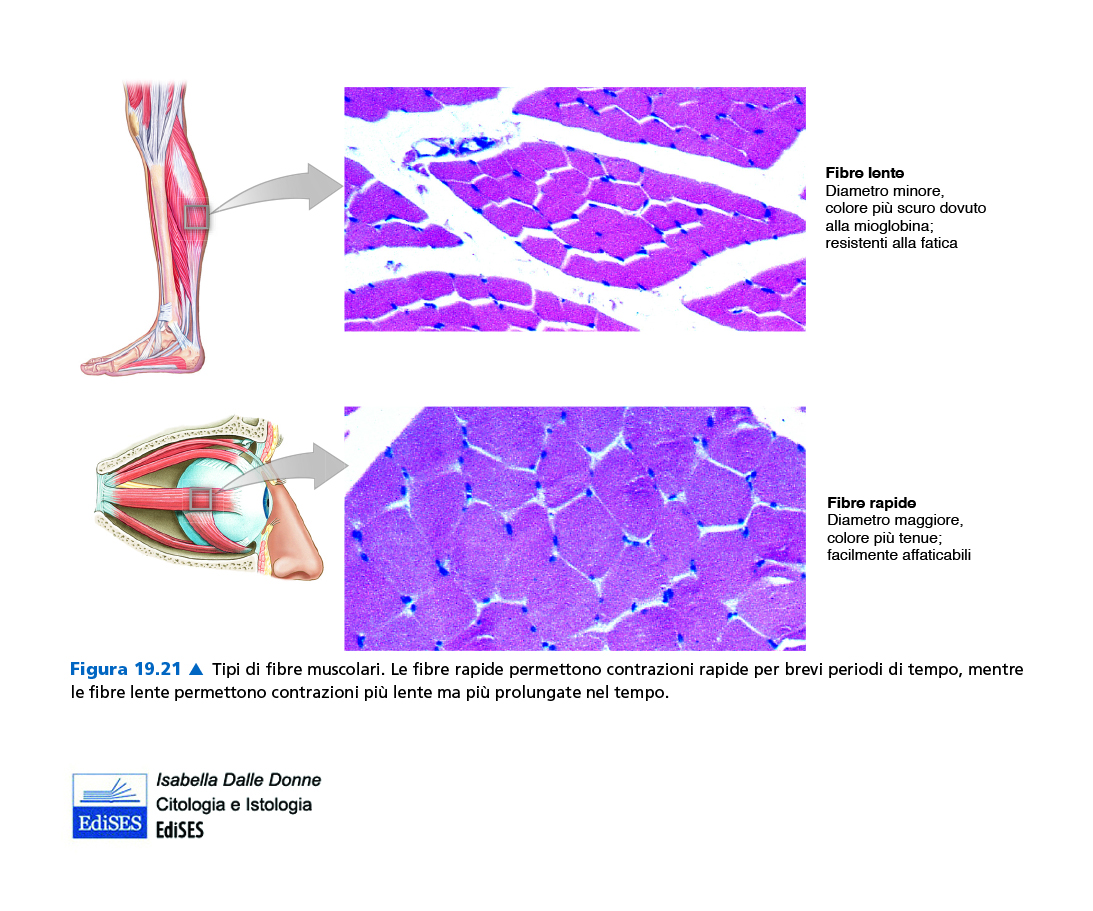 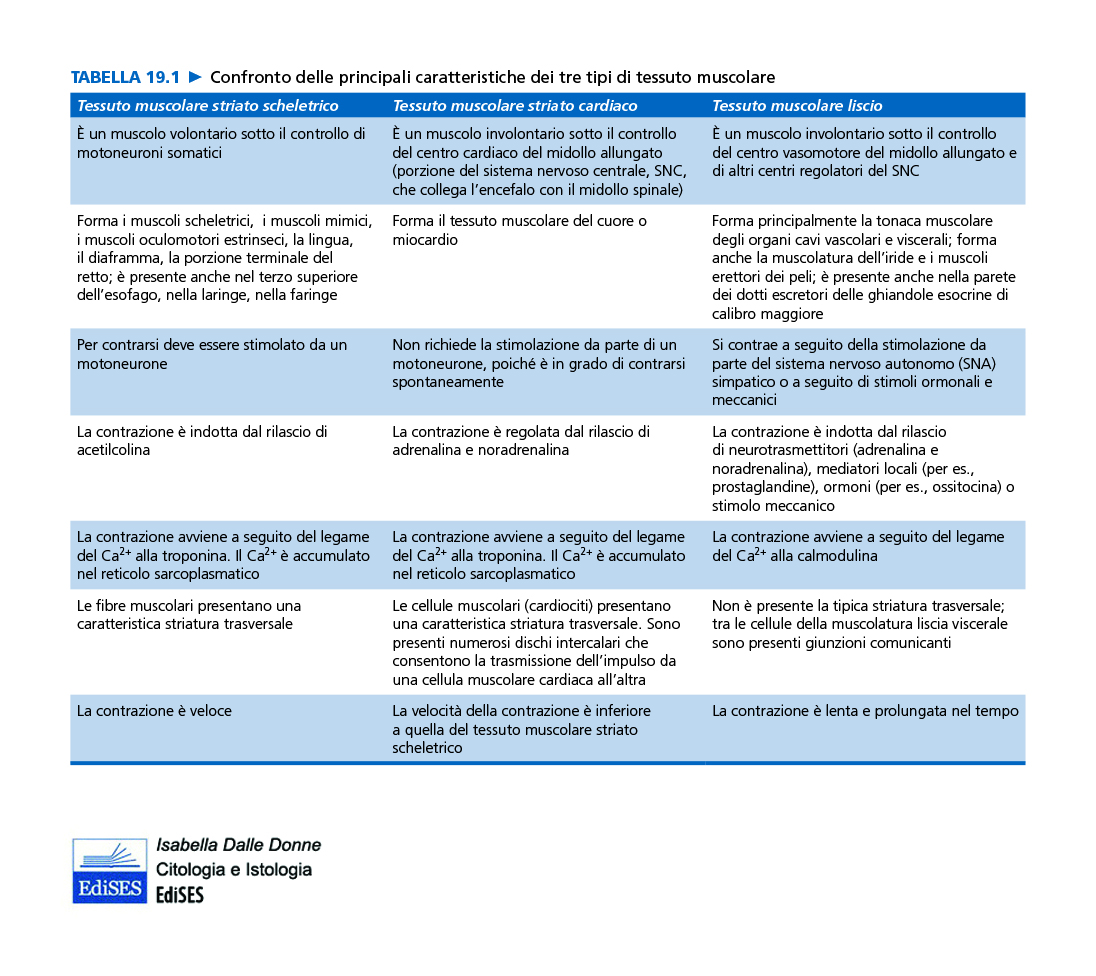